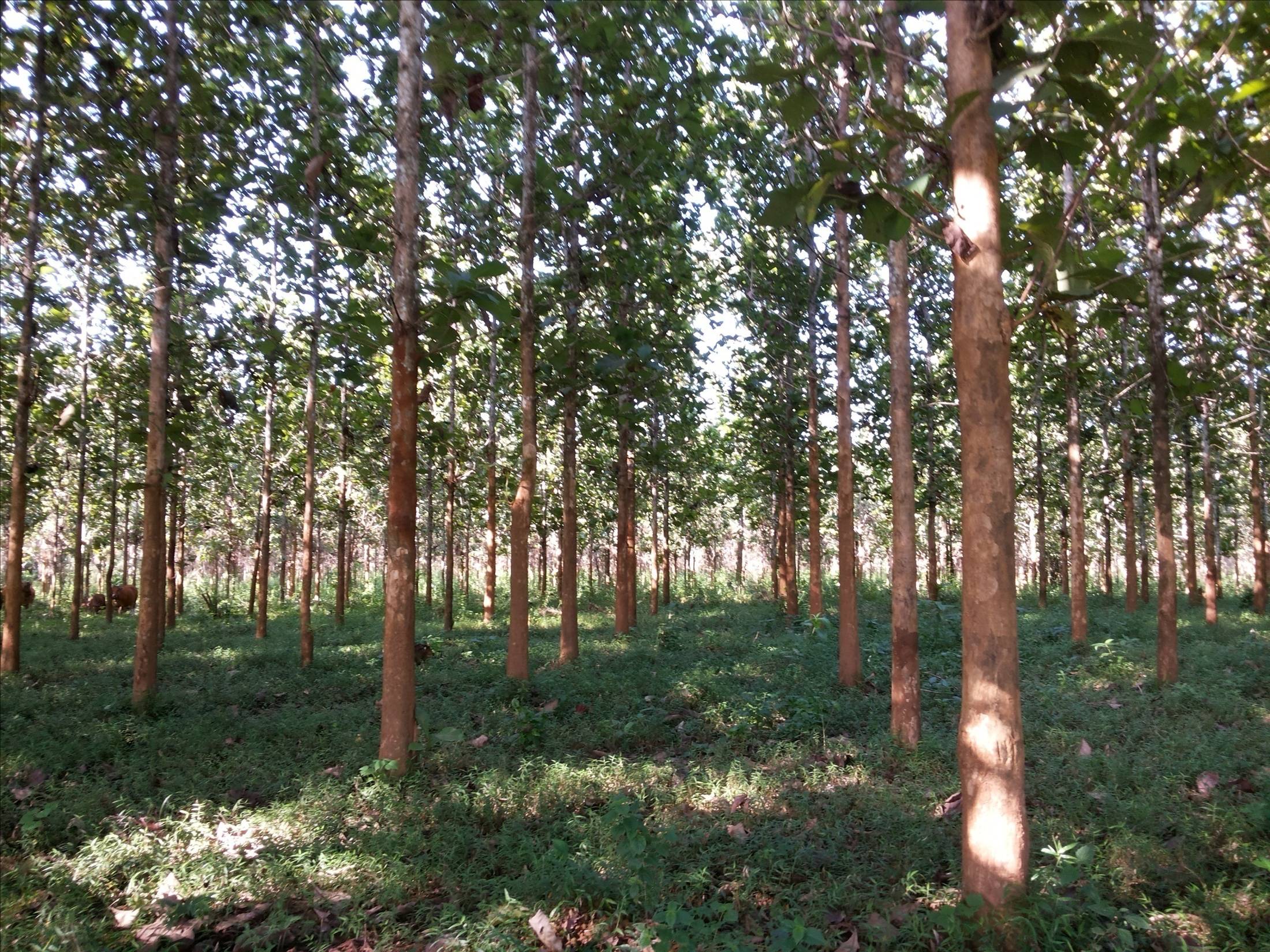 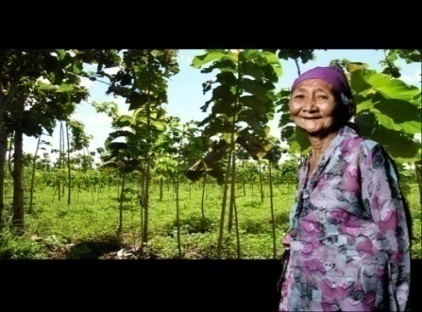 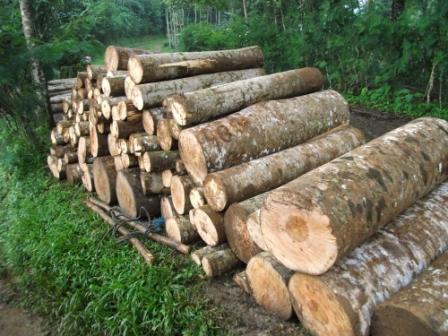 PEMBIAYAAN DANA BERGULIR
UNTUK 
USAHA PERHUTANAN SOSIAL
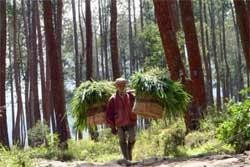 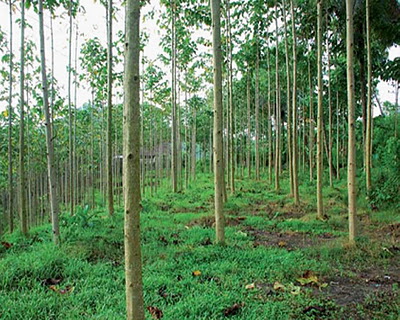 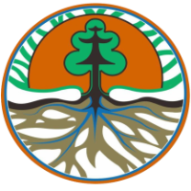 Agus Isnantio Rahmadi
BLU PUSAT P2H KEMENTERIAN LHK
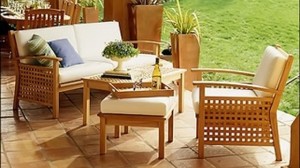 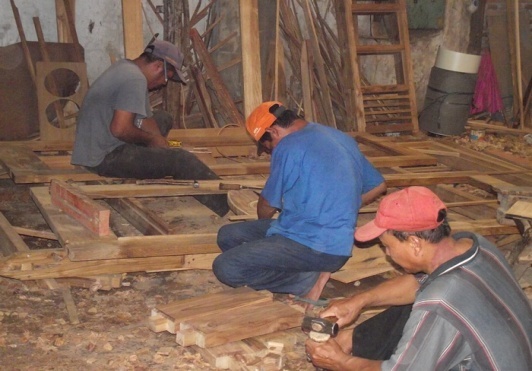 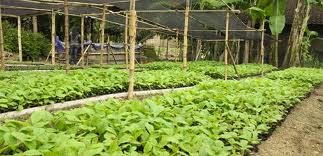 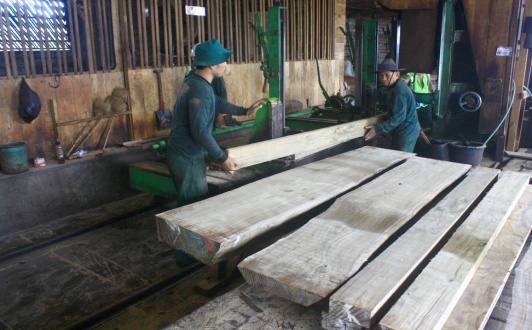 BADAN LAYANAN UMUM
PUSAT PEMBIAYAAN PEMBANGUNAN HUTAN 
(BLU PUSAT P2H)
Salah satu unit kerja di Kementerian LHK  yang ditingkatkan fungsi pelayanannya, sebagai badan layanan umum (BLU).
Tugas pokok: mengelola fasilitas dana bergulir  untuk mendukung pembiayaan usaha kehutanan dan investasi lingkungan
BLU Pusat P2H
BLU Pusat P2H tidak berorientasi pada keuntungan (profit) tetapi  pada pelayanan (service) dan eksistensinya harus terjaga (mampu self financing).
Pengelolaan keuangan fleksibel, bisnis yang sehat, produktif dan efisien untuk menunjang tupoksinya
FASILITAS DANA BERGULIR (FDB) ?
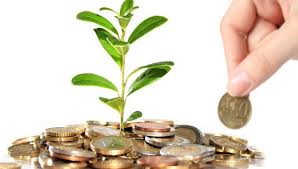 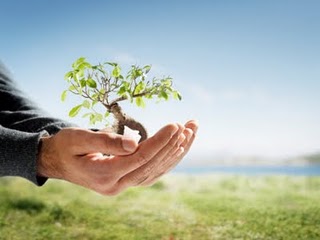 PRINSIP PEMBERIAN FDB
Peningkatan pemberdayaan ekonomi rakyat
Pengentasan kemiskinan
Perluasan kesempatan kerja
Peningkatan produktifitas hutan dan perbaikan mutu lingkungan
Melalui Kegiatan 
RHL
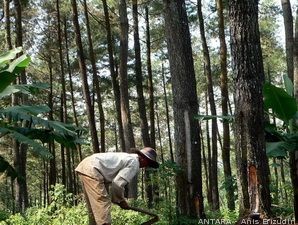 Maksud Pemberian FDB
Penguatan modal usaha kehutanan dalam rangka kegiatan RHL  terutama mendukung UMKM.
TEPAT PELAKU
TEPAT LOKASI
PRINSIP PENGELOLAAN FDB (Kehati-hatian)
PRINSIP 4T
MEKANISME PENYALURAN BERTAHAP
TEPAT PENYALURAN & PENGEMBALIAN
TEPAT KEGIATAN
SKEMA DANA BERGULIR
PINJAMAN
BAGI HASIL
POLA SYARIAH
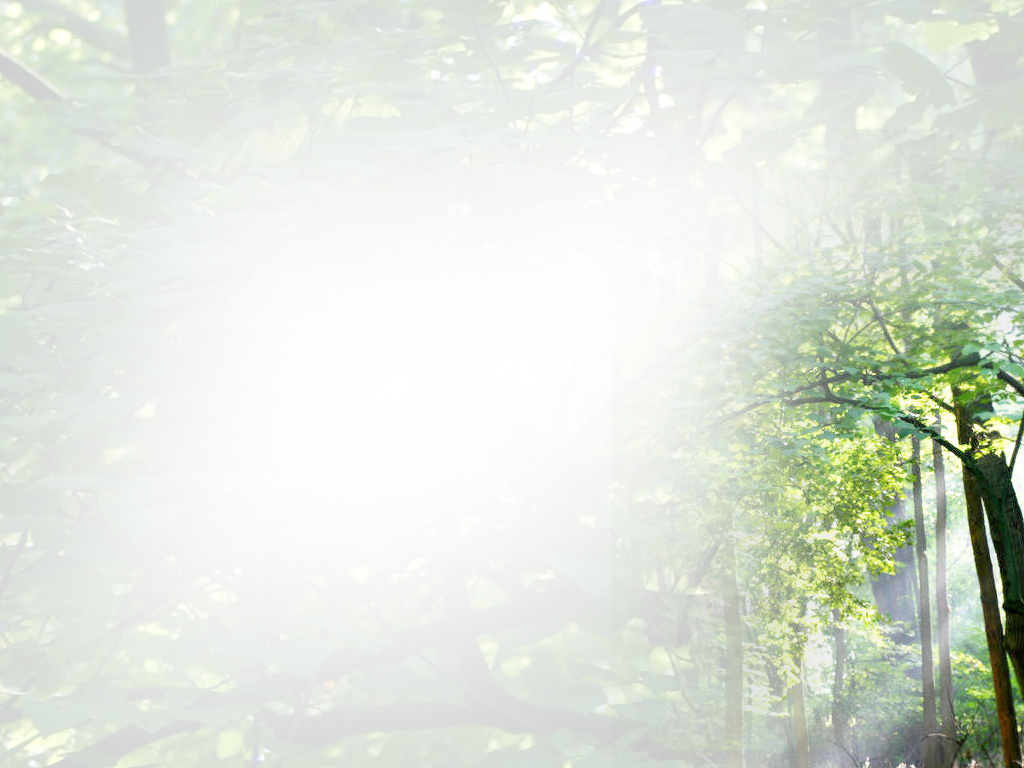 Tarif Layanan BLU-Pusat P2HPermenkeu 112/PMK.05/2015, 8 Juni 2015
TARIF LAYANAN BAGI HASIL
TARIF LAYANAN PINJAMAN
BUMN, BUMD, Badan Usaha Swasta Berbadan Hukum, Koperasi Primer, Perorangan
Badan Usaha
Masyarakat
Lembaga Perantara
Tingkat suku bunga per tahun :
BI rate + 4 % 
(maks 10 %)
BLU-Pusat P2H mendapatkan bagian bagi hasil paling rendah 35% dari pendapatan bruto bagi hasil yang dibiayai
Tingkat suku bunga per tahun :
BI rate
(maks 8 %)
Tingkat suku bunga per tahun :
50% BI rate
(maks 4 %)
Catatan: Tarif layanan pinjaman untuk usaha kehutanan di kawasan lindung sebesar 50% dari tarif pada kawasan produksi.
Usaha Perhutanan Sosial
yang dapat dibiayai dengan FDB
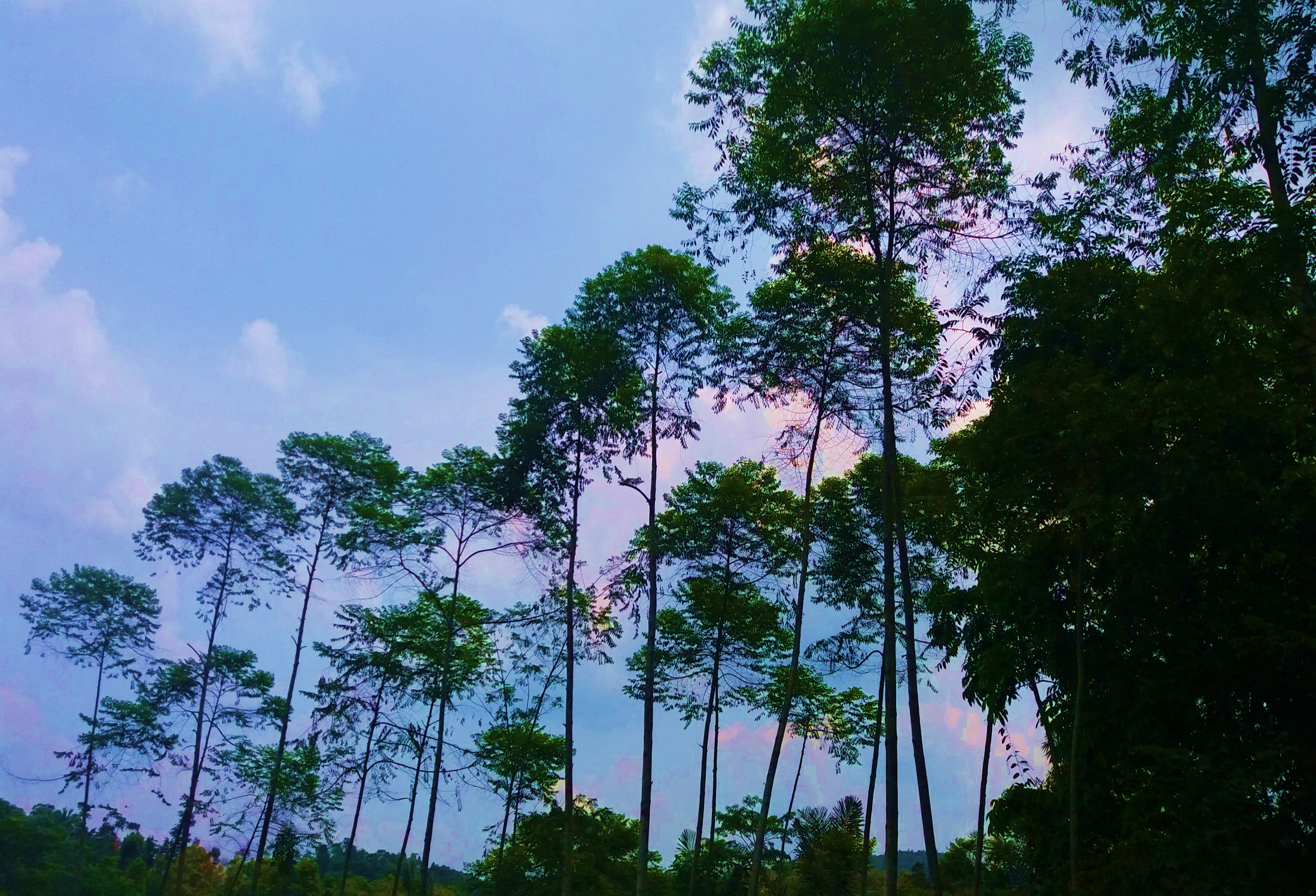 Usaha HTR;
Usaha HKm;
Usaha HD;
Usaha HR;
Usaha Pemanfaatan HHBK;
CAKUPAN PEMBIAYAAN FDB
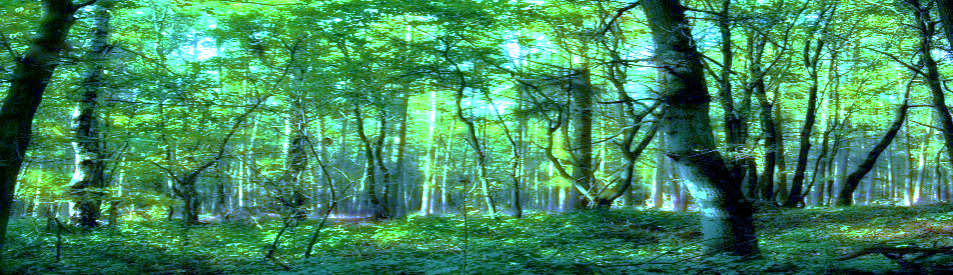 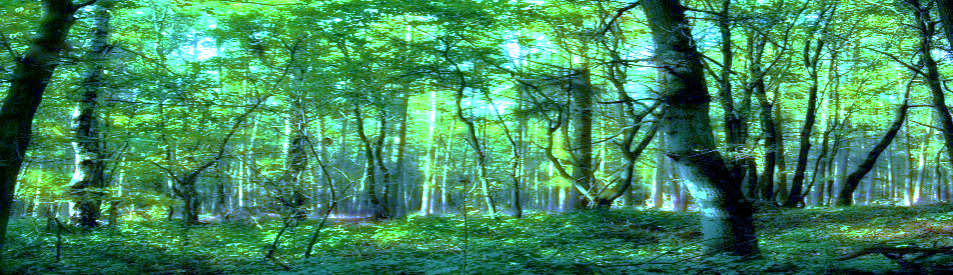 Usaha Kehutanan yang bersifat on farm
Usaha Kehutanan yang bersifat off farm
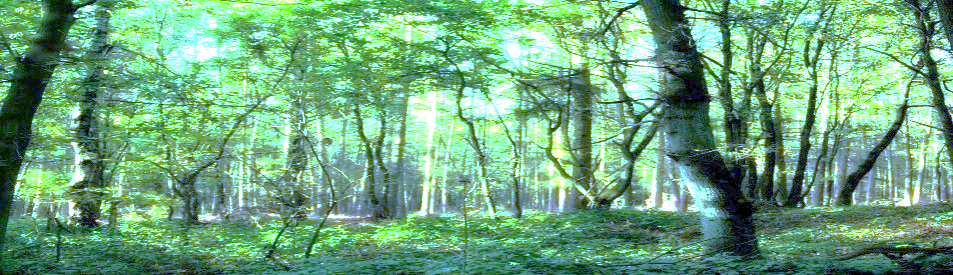 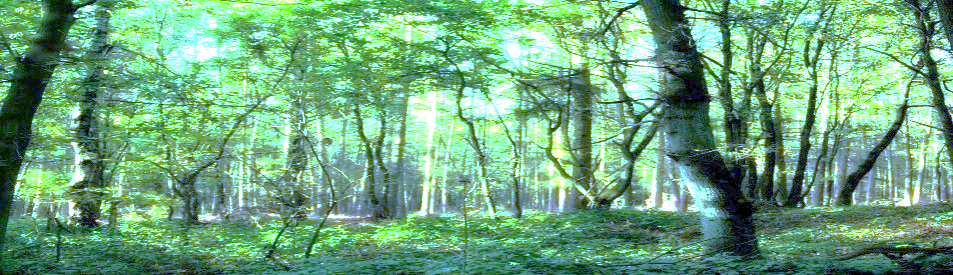 Usaha yang secara langsung memproduksi hasil hutan dan hasil lainnya melalui pola murni/pola agroforestry (wanatani)
Usaha yang secara tidak langsung mendukung dan/atau berdampak positif dan/atau menghasilkan nilai tambah terhadap kegiatan on farm.
PEMBIAYAAN USAHA KEHUTANAN
ON FARM - OFF FARM
Teknologi Ramah Lingkungan
ON FARM
BAHAN BAKU
OFF FARM
USAHA PS 
(HTR, HKm, HD, HR,
HHBK)
USAHA 
PENGOLAHAN 
HASIL HUTAN
Terintegrasi dg On Farm :
Meningkatkan nilai tambah/berdampak positif terhadap usaha On farm
Mendorong usaha On Farm (Pasar On Farm)
BLU
PUSAT P2H
FDB
FDB
Tailored production, bukan mass production (margin profit terdistribusi sampai tingkat petani)
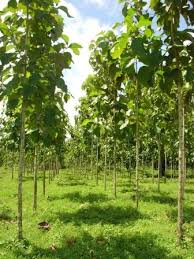 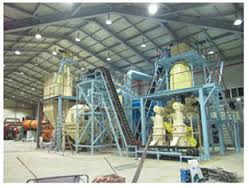 SYARAT UTAMA 
PINJAMAN PENGOLAHAN HASIL HUTAN
MENGGUNAKAN TEKNOLOGI RAMAH LINGKUNGAN
3 R (Reduce, Reuse, Recycle)
Pemakaian bahan baku yang alami
Peningkatan efisiensi pemanfaatan SDA
Pengurangan emisi gas rumah kaca
SKEMA PINJAMAN
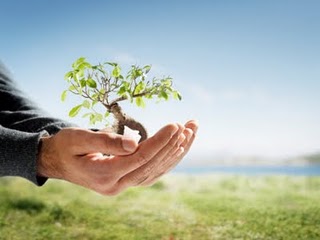 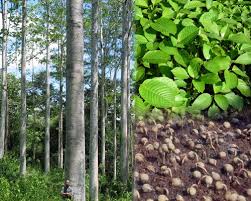 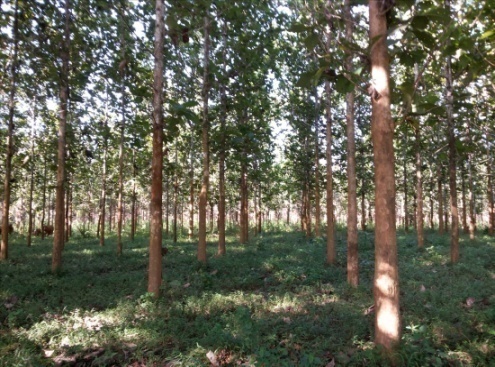 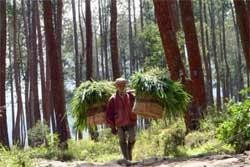 SASARAN PEMBERIAN PINJAMAN
A. Pinjaman On-Farm
Di areal izin usaha dalam  kawasan hutan
Pemegang izin usaha
Badan usaha yang bermitra dengan pemegang izin usaha
BUMN  bermitra dengan pemegang izin usaha
2. Di wilayah tertentu pada KPH
Perorangan yang tergabung dalam KTH dan terikat perjanjian kemitraan dengan KPH.
Badan usaha yang terikat perjanjian kemitraan dengan KPH.
BUMN yang terikat perjanjian kemitraan dengan KPH.
Lanjutan…..
3.  Di areal kerja BUMN
Pelaku usaha kehutanan perorangan yang tergabung dalam KTH atau koperasi yang terikat perjanjian kemitraan dengan BUMN.
4. Di lahan milik
Perorangan pemegang hak kuasa atas lahan yang tergabung dalam KTH atau koperasi 
Badan usaha pemegang hak kuasa atas lahan
Lanjutan…..
B. Pinjaman Off-Farm
Diberikan kepada perorangan, badan usaha atau BUMN, yang meliputi:
Pelaku usaha pengolahan hasil hutan dan hasil lainnya yang dihasilkan dari Usaha Kehutanan On Farm.
Pelaku usaha penyediaan sarana produksi Usaha Kehutanan On Farm.
Skala usaha dibatasi untuk usaha mikro, kecil dan menengah (UMKM).
JENIS PINJAMAN FDB UNTUK USAHA PS
1. Pinjaman Pembuatan Tanaman Kehutanan
2. Pinjaman Refinancing Tanaman Kehutanan
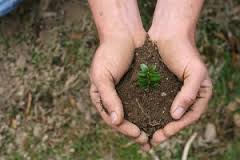 3. Pinjaman Wanatani (Agroforestry)
4. Pinjaman Pembibitan Tanaman Kehutanan
ON FARM
5. Pinjaman Pemeliharaan Tanaman Kehutanan
6. Pinjaman Tunda Tebang Tanaman Kehutanan
7. Pinjaman Komoditas Non Kehutanan
8. Pinjaman Pemanenan Tanaman Kehutanan
9. Pinjaman Pemungutan HHBK
--- --- --- --- --- --- --- --- --- --- --- --- --- --- --- --- --- --- --- --- --- --- --- --- --- --- --- ---
OFF FARM
10. Pinjaman Pengolahan Hasil Hutan
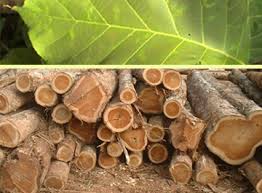 11. Pinjaman Sarana Produksi
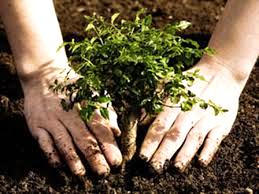 1. PINJAMAN PEMBUATAN/REFINANCING 
TANAMAN KEHUTANAN
Untuk membiayai Usaha Kehutanan On Farm Utuh Pola Murni dalam rangka menghasilkan hasil hutan kayu dan bukan kayu bernilai ekonomi tinggi.
1
PLAFOND
Seluas areal usaha efektif X biaya pembuatan tanaman per Ha, paling tinggi Rp40 Milyar (HTR, HKm dan HD).
80.000 pohon X biaya pembuatan tanaman per pohon, paling tinggi Rp5 Milyar (HR).
2
JANGKA WAKTU PINJAMAN
Paling lama 2 x masa tenggang (grace periode).
Grace periode paling lama 8 tahun.
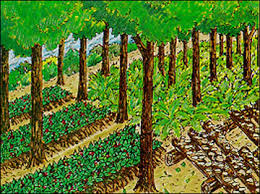 2. PINJAMAN WANATANI
Untuk membiayai usaha kehutanan On Farm Utuh Pola Wanatani dalam rangka optimalisasi pemanfaatan lahan hutan melalui budidaya kombinasi tanaman kehutanan sebagai tanaman pokok dengan komoditas non kehutanan.
1
PLAFOND
Untuk Pembuatan Tanaman Kehutanan  sebagai Tanaman Pokok
Untuk Budidaya Komoditas Non Kehutanan
Sebesar pinjaman pembuatan tanaman kehutanan, paling tinggi Rp40 Milyar (HTR, HKm dan HD).
Sebesar pinjaman pembuatan tanaman kehutanan, paling tinggi Rp5 Milyar (HR).
Sebesar Rp20 Milyar (HTR, HKm dan HD)
Sebesar Rp2,5 Milyar (HR).
2
JANGKA WAKTU PINJAMAN
Paling lama 2 x masa tenggang (grace periode).
Grace periode paling lama 8 tahun.
3. PINJAMAN PEMBIBITAN TANAMAN KEHUTANAN
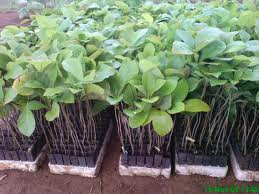 Untuk membiayai usaha pengadaan dan distribusi bibit tanaman kehutanan berkualitas unggul yang dapat mendukung seluruh Usaha Kehutanan On Farm Utuh
1
PLDAFON
PELAKU USAHA KECIL
PELAKU USAHA MENENGAH
PELAKU USAHA MIKRO
Sebesar Rp40 M
Sebesar Rp200 Jt
Sebesar Rp2 M
2
JANGKA WAKTU PINJAMAN
Paling lama 2 x grace periode 
Grace periode paling lama 2 thn
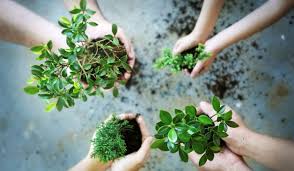 4. PINJAMAN PEMELIHARAAN TANAMAN KEHUTANAN
Untuk membiayai pemeliharaan tanaman kehutanan pada Usaha Kehutanan On Farm Utuh dalam rangka menghasilkan hasil hutan kayu dan bukan kayu bernilai ekonomi tinggi.
1
PLAFOND
Sebesar luas tanaman yang prospektif untuk dipelihara X biaya pemeliharaan, paling tinggi Rp20 M (HTR, HKm dan HD).
Jumlah pohon yang prospektif untuk dipelihara X biaya pemeliharaan, paling tinggi Rp2 M (HR).
2
JANGKA WAKTU PINJAMAN
Paling lama 2 x masa tenggang (grace periode).
Grace periode paling lama 8 tahun.
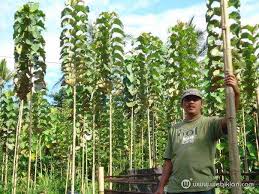 5. PINJAMAN TUNDA TEBANG TANAMAN KEHUTANAN
Untuk menunda penebangan tanaman kehutanan sampai tercapainya umur masak tebang serta mempertahankan dan meningkatkan potensi hutan sehingga diperoleh manfaat hutan secara optimal dari aspek ekonomi, sosial dan lingkungan.
1
PLAFOND
Sebesar 80% dari perkiraan nilai tegakan yang akan ditundatebangkan, paling tinggi Rp5 M (HTR, HKm dan HD).
Setiap perorangan yang tergabung dalam unit usaha kehutanan (HTR,HKm dan HD) paling tinggi Rp200 Juta.
JANGKA WAKTU PINJAMAN
2
Paling lama 2 x masa tenggang (grace periode).
Grace periode paling lama 8 tahun.
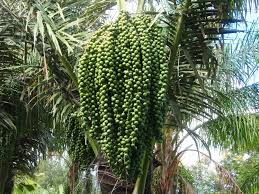 6. PINJAMAN KOMODITAS NON KEHUTANAN
Untuk membiayai budidaya komoditas non kehutanan yang dikombinasikan dengan tanaman kehutanan yang telah ada dalam rangka optimalisasi pemanfaatan lahan hutan.
1
PLAFOND
Sebesar 80% dari perkiraan nilai tegakan yang ada, paling tinggi Rp20 M
JANGKA WAKTU PINJAMAN
2
Paling lama 2 x grace periode 
Grace periode paling lama 5 tahun
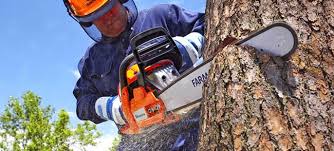 7. PINJAMAN PEMANENAN TANAMAN KEHUTANAN
Untuk membiayai kegiatan penebangan dan pengangkutan sampai tempat pengumpulan kayu dan sebagai insentif bagi pelaku usaha kehutanan yang dapat mempertahankan tanaman kehutanan yang dimiliki sampai masa panen.
1
PLAFOND
Sebesar volume hasil hutan kayu atau bukan kayu yang akan dipanen X biaya pemanenan per satuan volume, paling tinggi Rp10M
JANGKA WAKTU PINJAMAN
2
Paling lama 2 x grace periode 
Grace periode paling lama 2 thn)
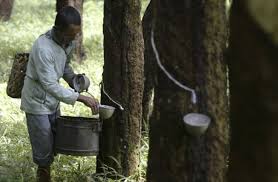 8. PINJAMAN PEMUNGUTAN HHBK
Untuk membiayai usaha pemungutan HHBK pada hutan lindung, zona pemanfaatan hutan konservasi, hutan produksi atau lahan milik.
1
PLAFOND
Sebesar volume HHBK yang dipungut dikalikan biaya pemungutan per satuan volume HHBK, paling tinggi Rp5 Milyar
JANGKA WAKTU PINJAMAN
2
Paling lama 2 x grace periode 
Grace periode paling lama 2 thn)
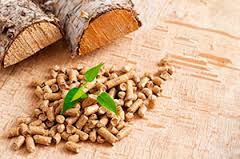 9. PINJAMAN PENGOLAHAN HASIL HUTAN
Untuk membiayai usaha pengolahan hasil hutan dan hasil lainnya yang dihasilkan dari Usaha Kehutanan On Farm.
1
PLAFOND
PELAKU USAHA MIKRO
PELAKU USAHA MENENGAH
PELAKU USAHA KECIL
Sebesar Rp200 Jt
Sebesar Rp2 M
Sebesar Rp40 M
JANGKA WAKTU PINJAMAN
2
Paling lama 2 x grace periode 
Grace periode paling lama 3 tahun
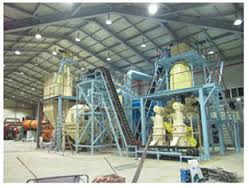 10. PINJAMAN SARANA PRODUKSI
Untuk membiayai usaha penyediaan sarana produksi Usaha Kehutanan On Farm.
1
PLAFOND
PELAKU USAHA MIKRO
PELAKU USAHA MENENGAH
PELAKU USAHA KECIL
Sebesar Rp200 Jt
Sebesar Rp2 M
Sebesar Rp40 M
JANGKA WAKTU PINJAMAN
2
Paling lama 2 x grace periode 
Grace periode paling lama 2 tahun
SKEMA BAGI HASIL
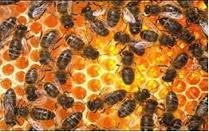 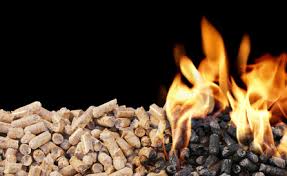 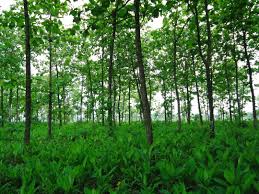 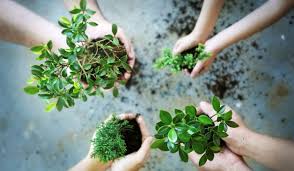 Pola Pembiayaan
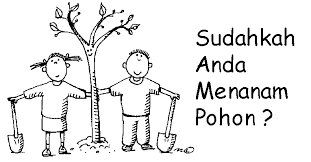 Pembiayaan Penuh
Pembiayaan Bersama
Pembiayaan yang keseluruhannya berasal dari Pusat P2H
Pembiayaan yang sebagian berasal dari Pusat P2H dan sebagian lainnya berasal dari para pihak
PARA PIHAK DALAM KERJASAMA SKEMA BAGI HASIL
Pihak-pihak terkait yang memiliki peran dalam mencapai keberhasilan kerjasama pembiayaan dana bergulir usaha kehutanan skema bagi hasil
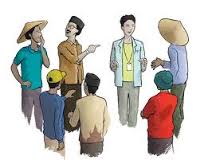 1. Pelaku Usaha Kehutanan; atau
2. BUMN yang memperoleh penugasan atau pelimpahan wewenang untuk melakukan pengelolaan hutan negara
PERAN PARA PIHAK
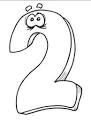 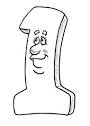 PERAN PUSAT P2H
PERAN PENGELOLA
Penyedia dana dan pengendali kerjasama pembiayaan dana bergulir usaha kehutanan skema bagi hasil
Mengkoordinir mitra usaha dalam rangka menyusun proposal .
Melaksanakan fungsi manajemen (perencanaan, pengorganisasian, pelaksanaan dan pengendalian), 
Melaksanakan kelola sosial dan/atau penguatan kelembagaan petani.
Meningkatkan kapasitas teknis petani.
Melaksanakan pemanenan dan pemasaran hasil usaha kehutanan.
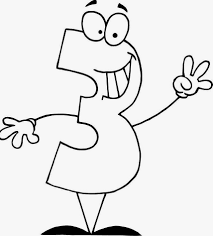 PERAN MITRA USAHA
Menyediakan faktor produksi (lahan, tenaga kerja, teknologi dan faktor lainnya yang  dapat menjamin keamanan dan kepastian usaha).
Pembagian Porsi Bagi Hasil Mempertimbangkan :
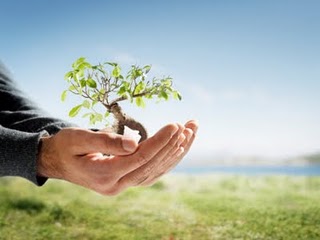 Porsi bagi hasil untuk Pusat P2H sekurang-kurangnya 35% dari hasil panen.

Peran dan resiko yang ditanggung oleh para pihak.

Hasil kesepakatan antara Pusat P2H, Pengelola dan Mitra Usaha  dicapai melalui proses partisipatif dan transparan.

Realisasi hasil usaha kehutanan
	Dalam hal realisasi hasil usaha kehutanan di bawah target  pembagian hasil usaha kehutanan diprioritaskan berturut-turut untuk penyedia dana dan penyedia faktor produksi sesuai porsi yang telah disepakati.
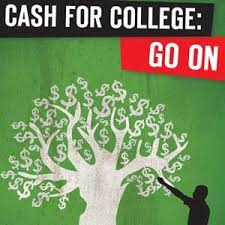 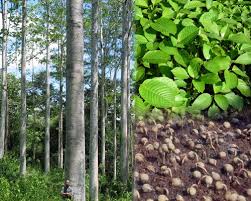 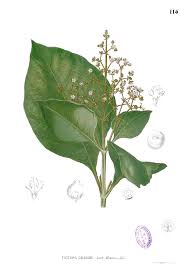 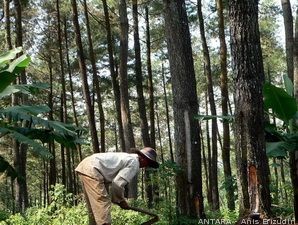 PELAKU USAHA KEHUTANAN 
(SEBAGAI PENGELOLA)
Badan Usaha Pemegang Izin Pemanfaatan/
Pengelolaan Hutan
Badan Usaha bukan Pemegang Izin Pemanfaatan/Pengelolaan Hutan
Perorangan
terikat perjanjian kerjasama dengan:
Badan Usaha Pemegang IUPHHK-HTI
Pemegang IUPHHK-HTR/IUPHHK-HD/IUPHHK-HKm/IUPHHK-HHBK; atau
KPH dalam usaha HTI dan/atau HHBK; atau
BUMN yang memperoleh penugasan atau pelimpahan wewenang untuk melakukan pengelolaan hutan negara dalam usaha HTI dan/atau HHBK; atau
Pengelola KHDTK dalam usaha HHBK; atau
Pemilik/penguasa lahan dalam usaha HR dan/atau HHBK.
Badan Usaha Pemegang IUPHHK-HTR
Badan Usaha Pemegang IUPHHK-HD
Badan Usaha Pemegang IUPHHK-HKm
Badan Usaha Pemegang IUPHHBK
BUMN Yang Memperoleh Penugasan 
Atau Pelimpahan Wewenang 
Untuk Melakukan Pengelolaan Hutan Negara
Dapat Berperan sebagai Pengelola
DI AREAL KERJANYA
DILUAR AREAL KERJANYA TETAPI TELAH TERIKAT PERJANJIAN KERJASAMA DENGAN:
Pemegang IUPHHK-HTR, IUPHHK-HD, IUPHHK-HKm atau IUPHHK-HHBK; atau
KPH dalam usaha HTI dan/atau HHBK; atau
Pengelola KHDTK dalam usaha HHBK; atau
Pemilik/penguasa lahan dalam usaha HR dan/atau HHBK yang tergabung dalam kelompok.
JENIS PEMBIAYAAN BAGI HASIL
1. Pembiayaan Pembuatan Tanaman Kehutanan
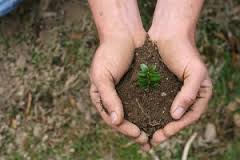 2. Pembiayaan Wanatani (Agroforestry)
ON FARM
3. Pembiayaan Pembibitan Tanaman Kehutanan
4. Pembiayaan Komoditas Non Kehutanan
--- --- --- --- --- --- --- --- --- --- --- --- --- --- --- --- --- --- --- --- --- --- ---
5. Pembiayaan Pengolahan Hasil Hutan
OFF FARM
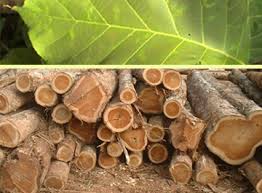 6. Pembiayaan Sarana Produksi
PEMBIAYAAN BAGI HASIL
Biaya Tidak Langsung
Biaya Langsung
Biaya-biaya yang berhubungan langsung dengan usaha kehutanan
Paling tinggi 20% dari biaya langsung.
Biaya administrasi
Biaya manajemen
Kelola sosial
Penguatan kelembagaan
Asuransi usaha
Biaya akibat perjanjian kerjasama
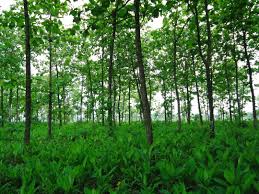 BATAS MAKSIMAL PEMBIAYAAN BAGI HASIL
1
Plafond Pembiayaan Pembuatan Tanaman Kehutanan
Seluas areal usaha efektif X biaya pembuatan tanaman per Ha, paling tinggi Rp40 Milyar (HTR, HD dan HKm).
80.000 pohon X biaya pembuatan tanaman per pohon, paling tinggi Rp5 Milyar (HR).
Jangka Waktu
Paling lama 16 tahun
Pembiayaan Wanatani (Agroforesty)
2
HR :
Pembuatan tanaman pokok paling tinggi Rp5 Milyar.
Budidaya komoditas non kehutanan paling tinggi Rp20 Milyar.
HTR, HD dan HKm :
Pembuatan tanaman pokok paling tinggi Rp40 Milyar.
Budidaya komoditas non kehutanan paling tinggi Rp20 Milyar.
Jangka Waktu
Paling lama 16 tahun
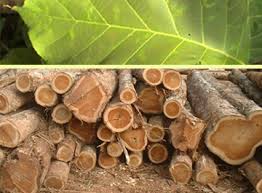 BATAS MAKSIMAL PEMBIAYAAN BAGI HASIL (Lanjutan...)
3
Plafond Pembiayaan Pembibitan Tanaman Kehutanan
Pelaku Usaha Mikro 	: Rp200 Juta
Pelaku Usaha Kecil		: Rp2 Milyar
Pelaku Usaha Menengah	: Rp40 milyar
Jangka Waktu
Paling lama 4 tahun
4
Plafond Pembiayaan Komoditas Non Kehutanan
Sebesar 80% dari perkiraan nilai tegakan yang ada, paling tinggi Rp20 Milyar.
Jangka Waktu
Paling lama 10 tahun
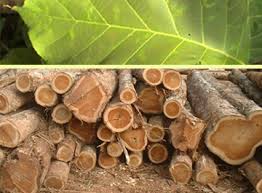 BATAS MAKSIMAL PEMBIAYAAN BAGI HASIL (Lanjutan...)
5
Plafond Pembiayaan Pengolahan Hasil Hutan
Pelaku Usaha Mikro 	: Rp200 Juta
Pelaku Usaha Kecil		: Rp2 Milyar
Pelaku Usaha Menengah	: Rp40 milyar
Jangka Waktu
Paling lama 6 tahun
6
Plafond Pembiayaan Sarana Produksi
Pelaku Usaha Mikro 	: Rp200 Juta
Pelaku Usaha Kecil		: Rp2 Milyar
Pelaku Usaha Menengah	: Rp40 milyar
Jangka Waktu
Paling lama 4 tahun
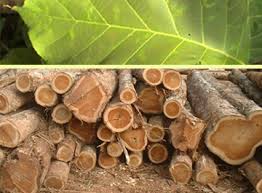 JANGKA WAKTU PEMBIAYAAN BAGI HASIL
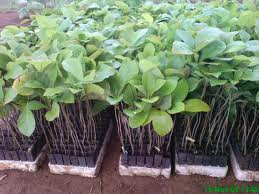 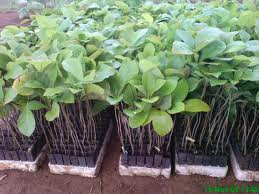 Jangka waktu pembiayaan on farm mempertimbangkan :
Jenis komoditas
Produktivitas
Kepastian Pasar
Harga Pasar
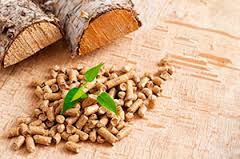 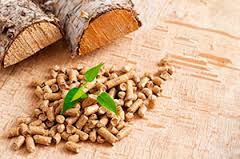 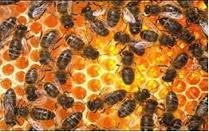 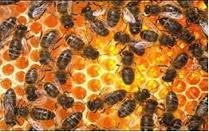 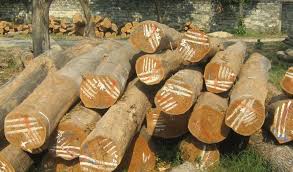 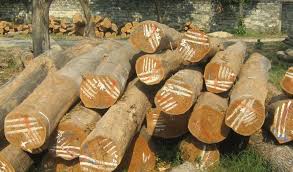 Jangka waktu pembiayaan off farm mempertimbangkan :
Kapasitas Produksi
Kepastian Pasar
Harga Pasar
Jaminan/agunan 
(dikenakan kepada pelaku usaha kehutanan yang mengajukan pembiayaan di atas Rp500 Juta)
Aset bergerak dan/atau tidak bergerak;
Jaminan perusahaan (Corporate guarantee) yang dikeluarkan oleh dan bagi BUMN
TARGET PENYALURAN FDB (TAHUNAN)
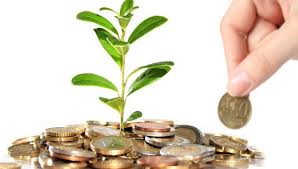 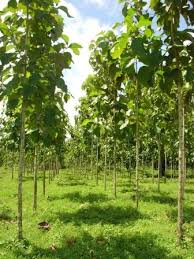 MENINGKATKAN EFEKTIFITAS FDB BLU PUSAT P2H UNTUK USAHA PERHUTANAN SOSIAL
MENINGKATKAN EFEKTIFITAS FDB BLU PUSAT P2H UNTUK USAHA PERHUTANAN SOSIAL
Diarahkan sekaligus untuk mendukung program prioritas Presiden Jokowi-JK yaitu:
1. Infrastruktur
2. Ketahanan Energi
3. Tourism (industri pariwisata)
Sasaran lokasi usaha PS di wilayah catchment area untuk melindungi infrastruktur waduk/bendungan dengan jenis-jenis tanaman penghasil 
bio-energy seperti:
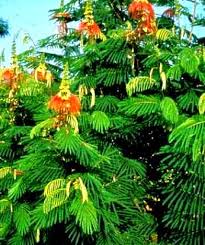 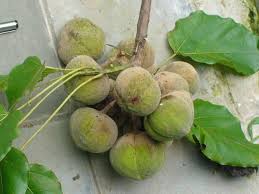 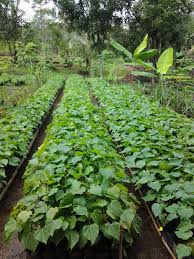 kemiri sunan
kaliandra
INTERVENSI PEMBIAYAAN FDB
TERHADAP KESIAPAN PENERIMA DB
KEWIRAUSAHAAN
+
KELEMBAGAAN
KELEMBAGAAN
-
+
-
KEWIRAUSAHAAN
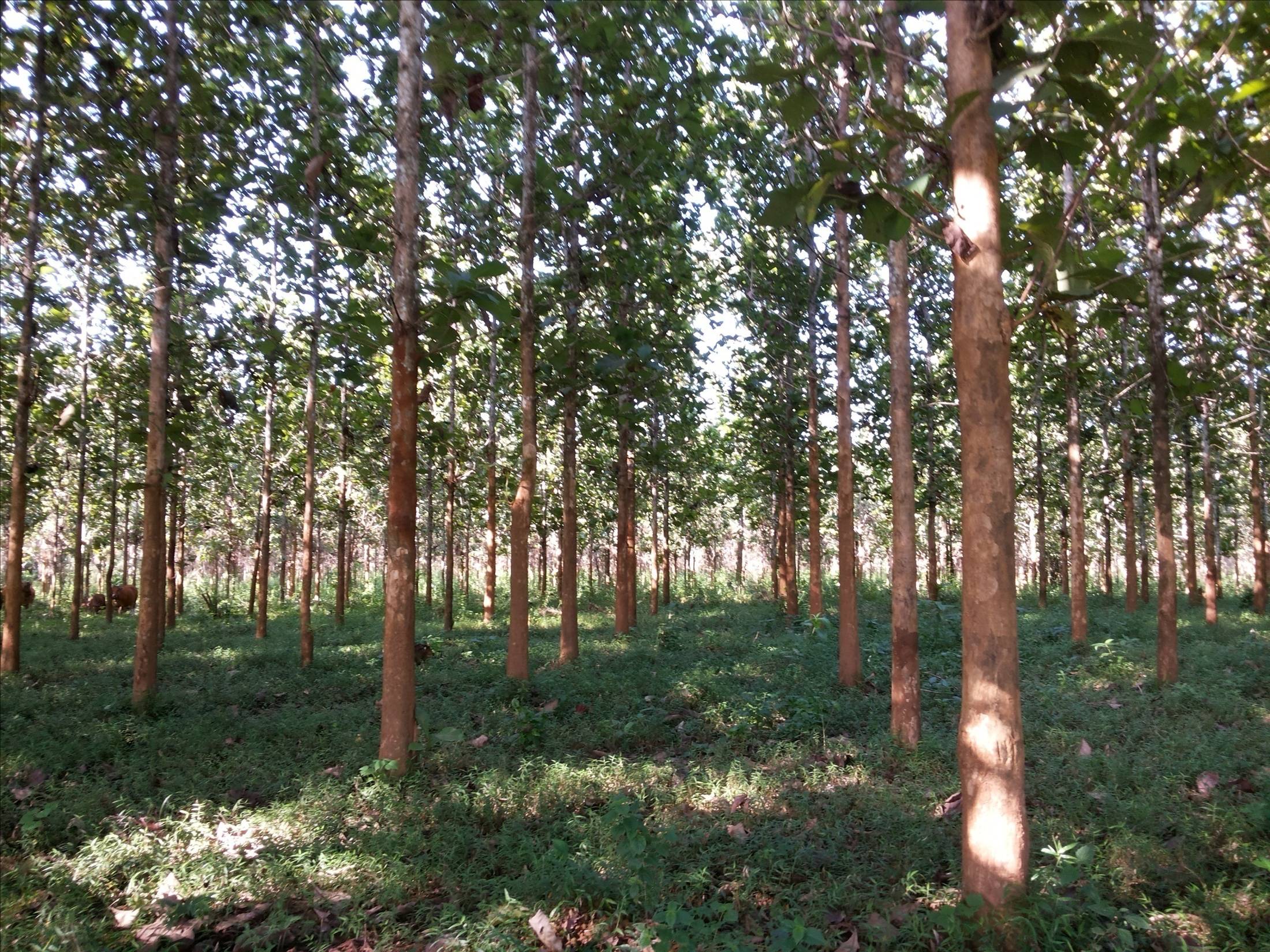 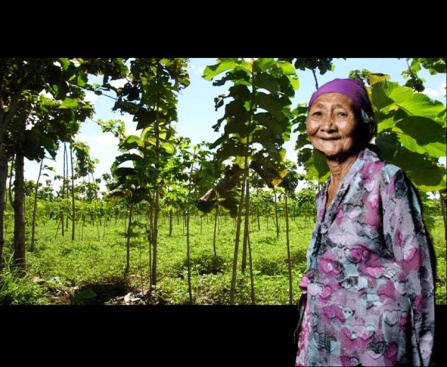 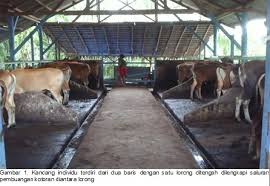 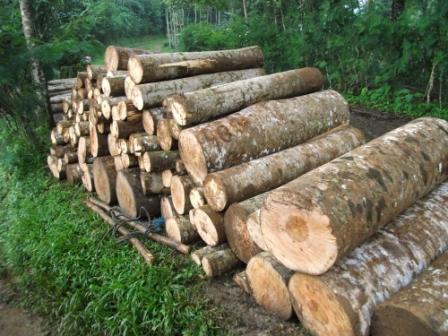 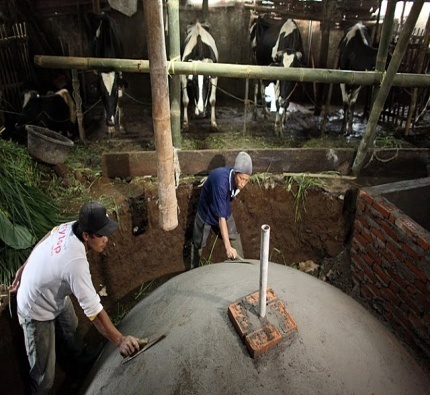 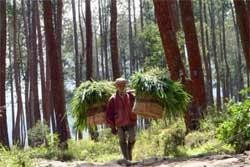 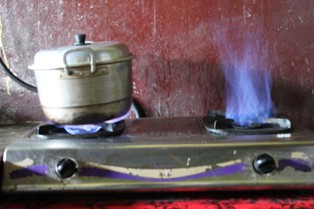 MEMBANGUN HUTAN  
MENJAGA LINGKUNGAN MEMBANGUN PERADABAN
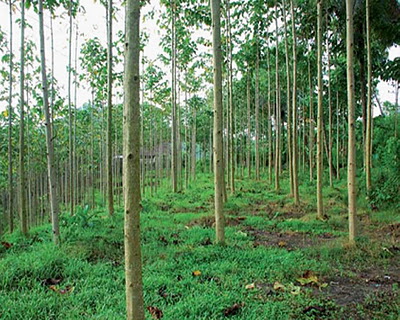 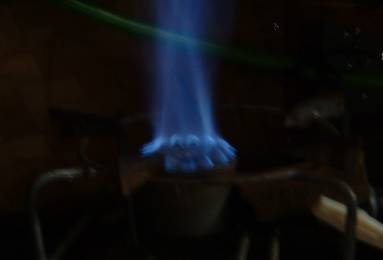 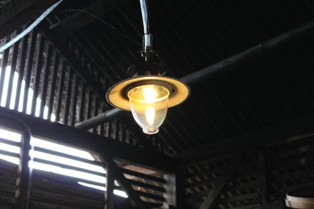 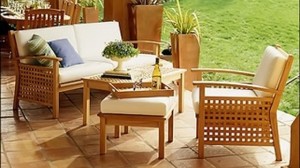 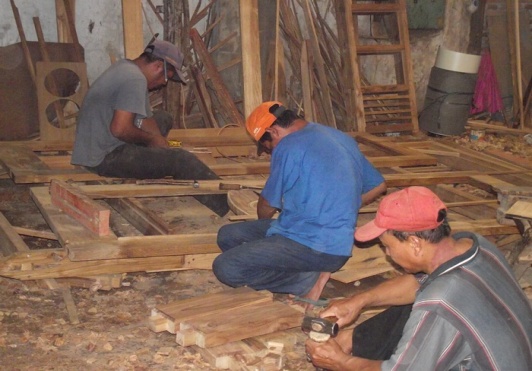 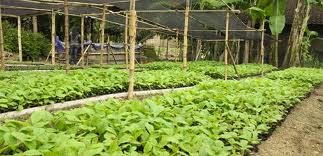 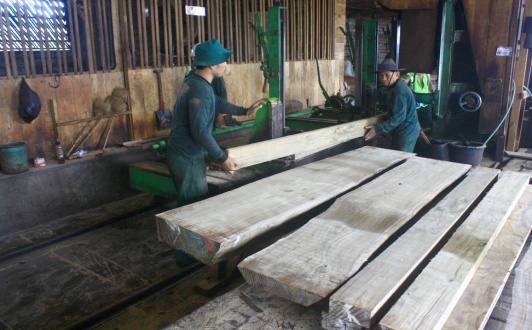 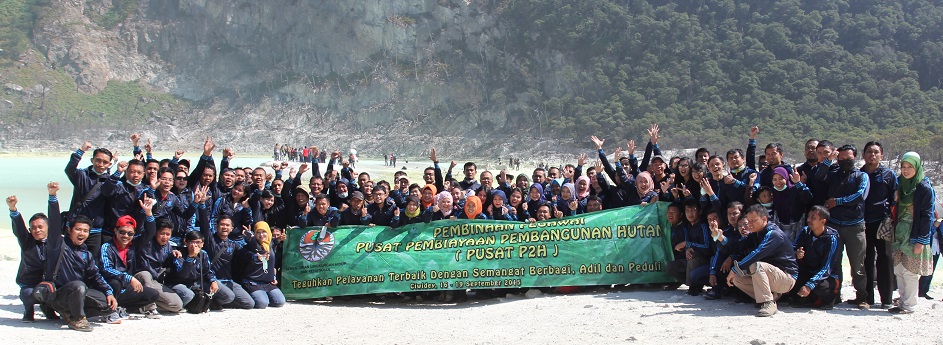 TERIMA KASIH